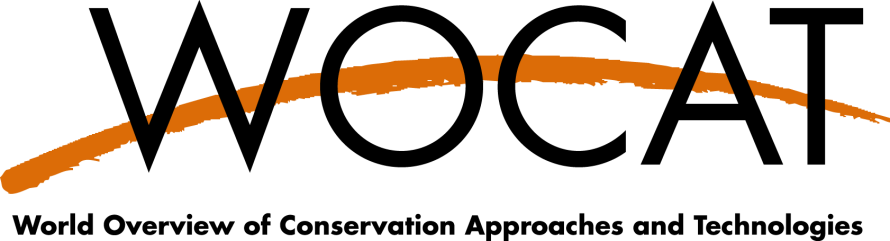 QM in 5 steps
Questionnaire on Mapping Land Degradation and Sustainable Land Management (QM)




WOCAT Secretariat, Centre for Development and Environment, University of Bern
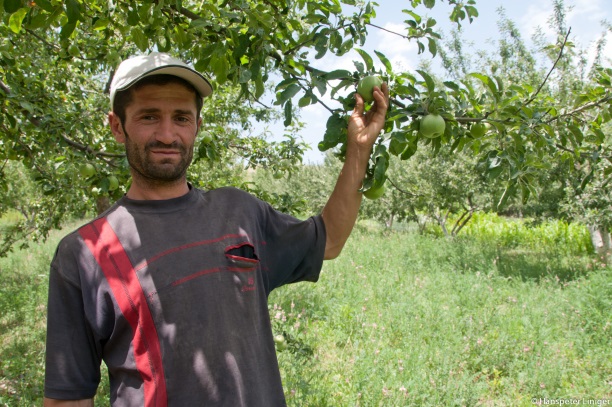 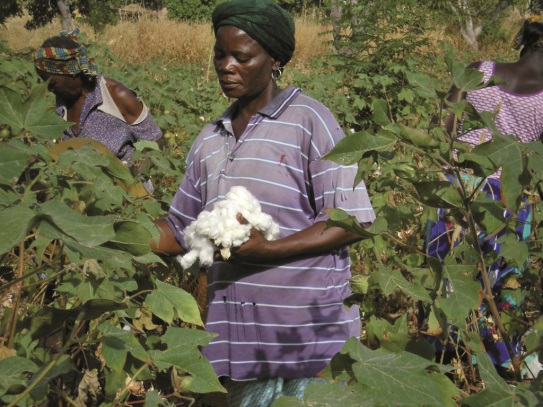 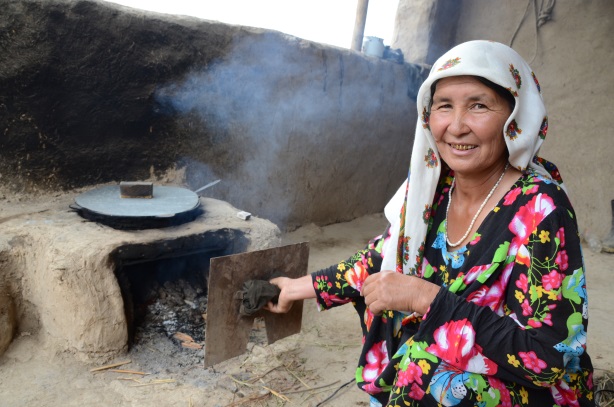 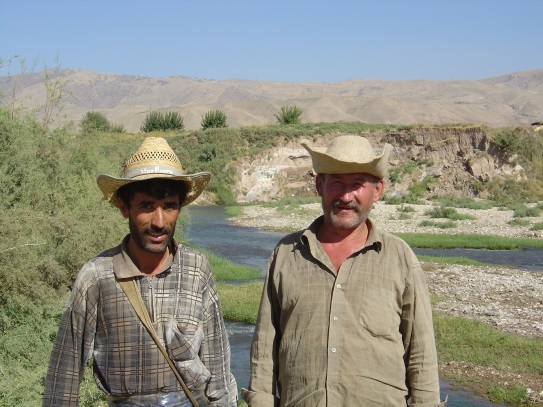 5 Steps
Preparation of the base map
Step 1: Contributing specialists
Step 2: Land Use System (FAO)
Step 3: Land degradation 
Step 4: Sustainable Land Management
Step 5: Expert recommendation
Preparation: Land use as base map
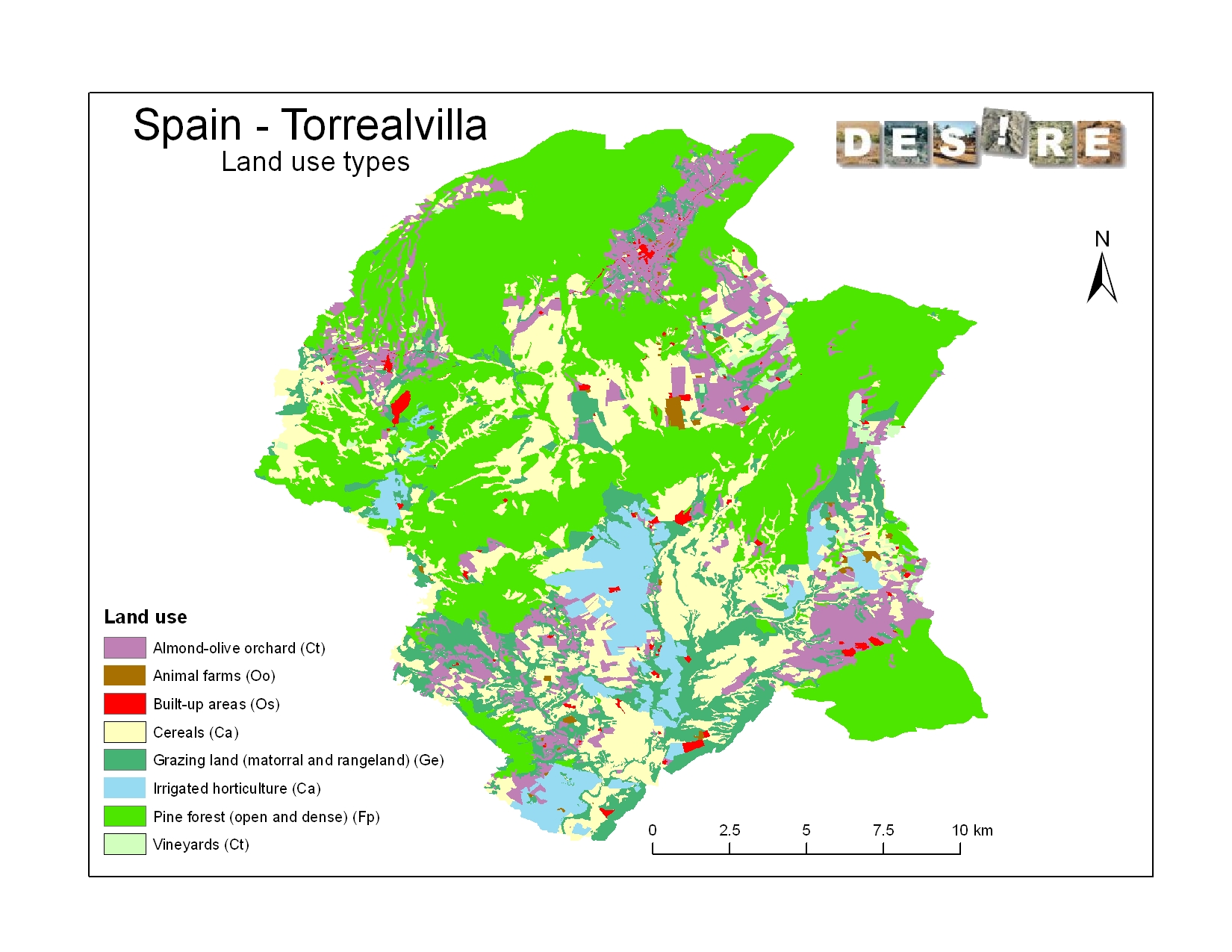 3
Preparation: Base map with mapping units
Mapping unit: each land use system within an administrative unit
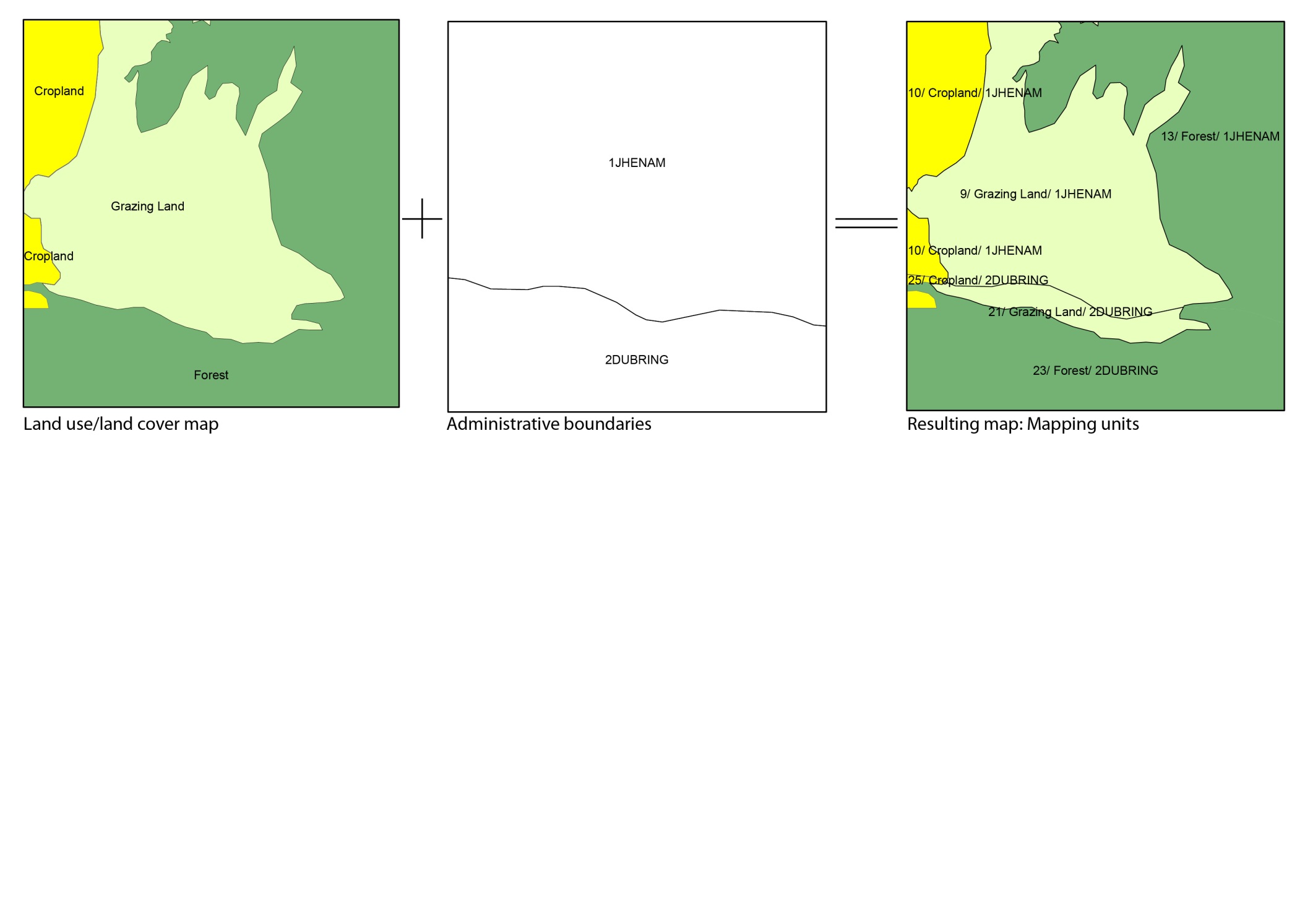 Where no LUS map is available or not at the appropriate scale for a study site, any other land use/land cover map can be used as a base map.

The smaller is the administrative unit, the more detailed the map will be.
4
[Speaker Notes: Land use /land cover]
Step 1: Contributing specialists
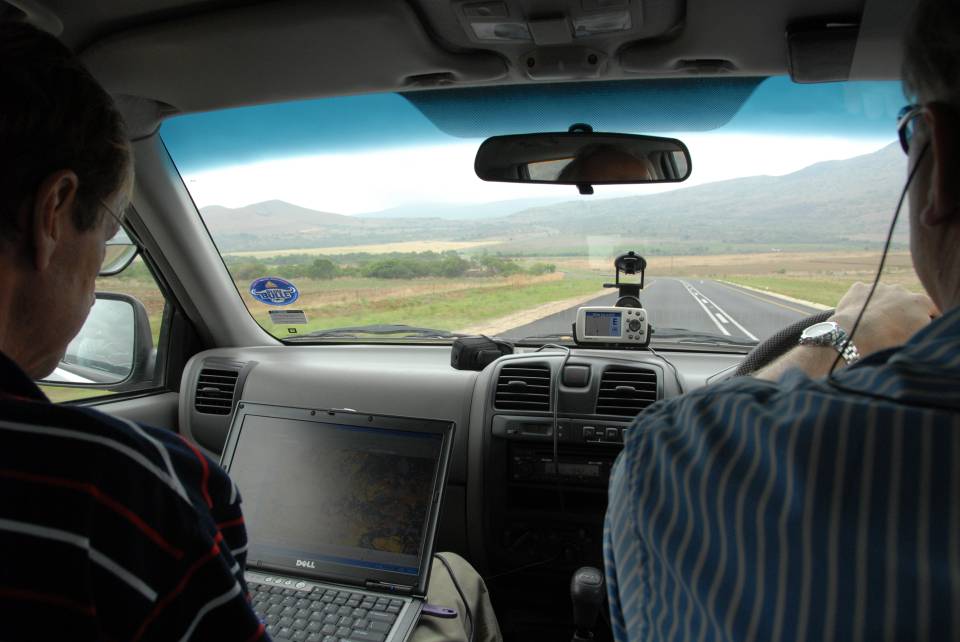 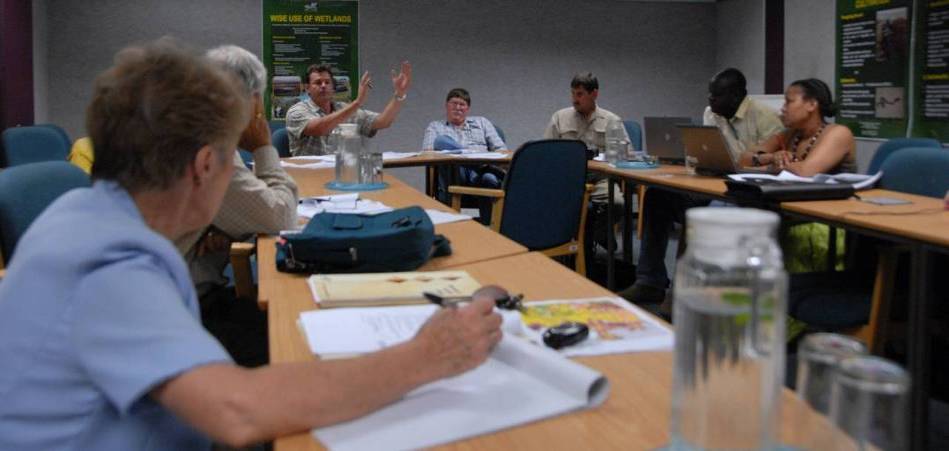 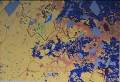 Photos: H.P. Liniger
Team of specialists (related to land degradation, land management, land use and soil and water conservation in the country.)
Participatory expert assessment (supported by documents)
5
Step 2: Land Use System (FAO)
Estimation of the increase or decrease in area over the past 10 years
Estimation of the increase or decrease of the intensity of each LUS
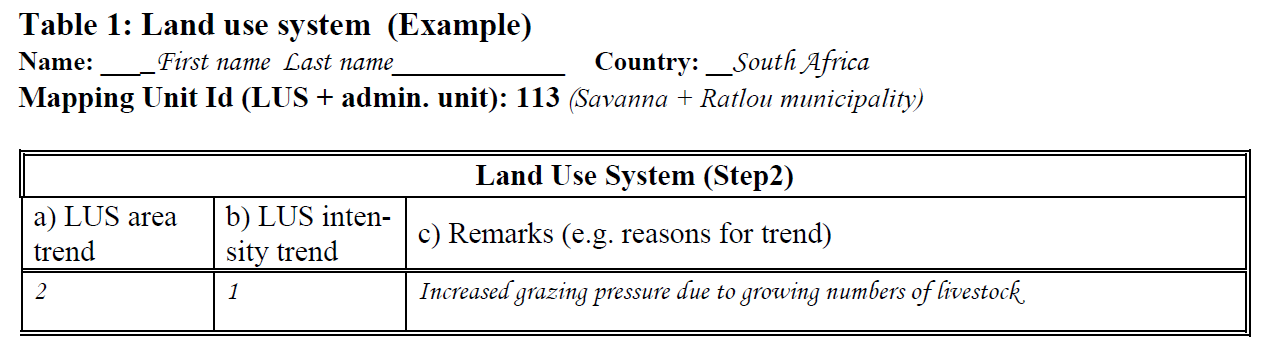 Area trend 2 = area coverage is rapidly increasing in size; i.e. > 10% of the LUS area/10 years
Intensity trend 1 = Moderate increase
6
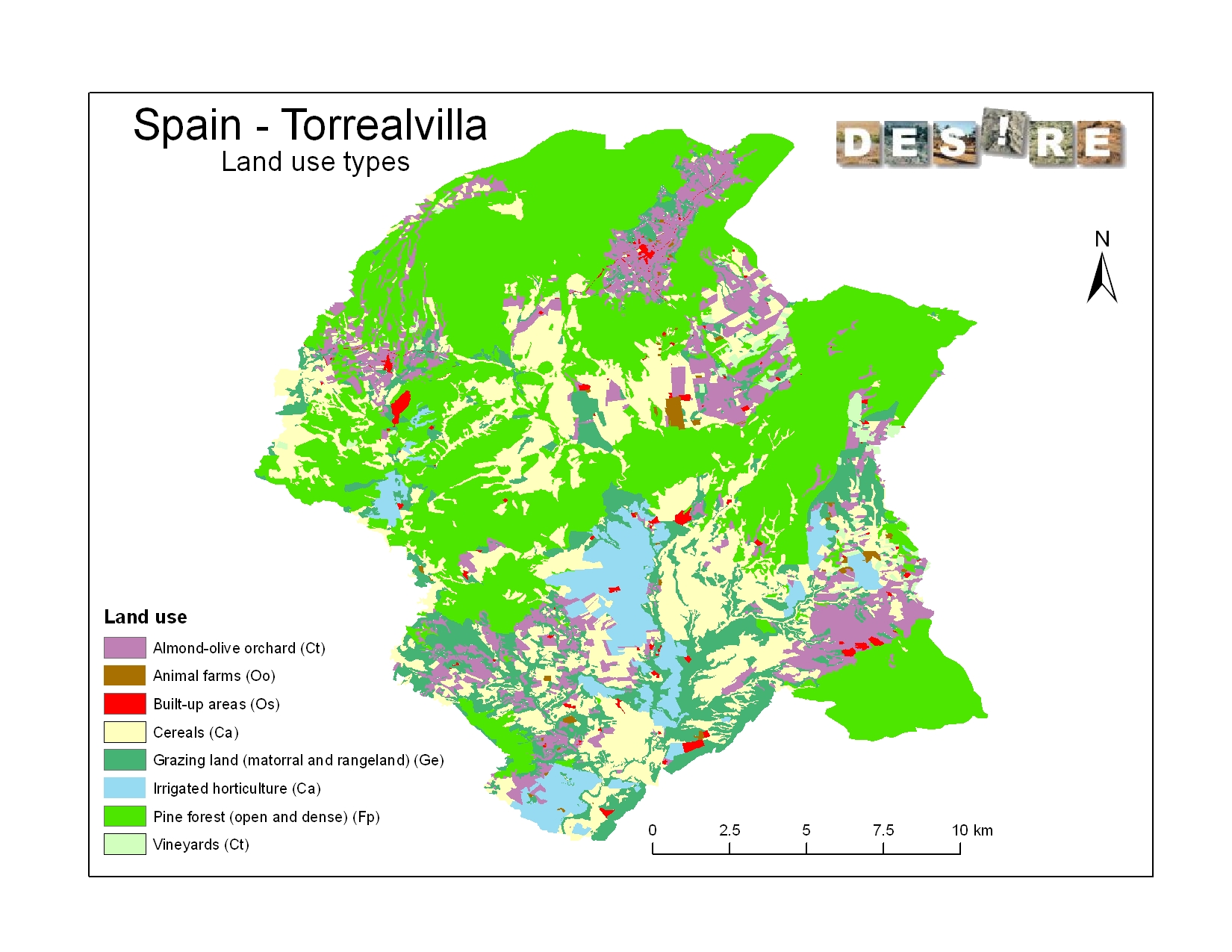 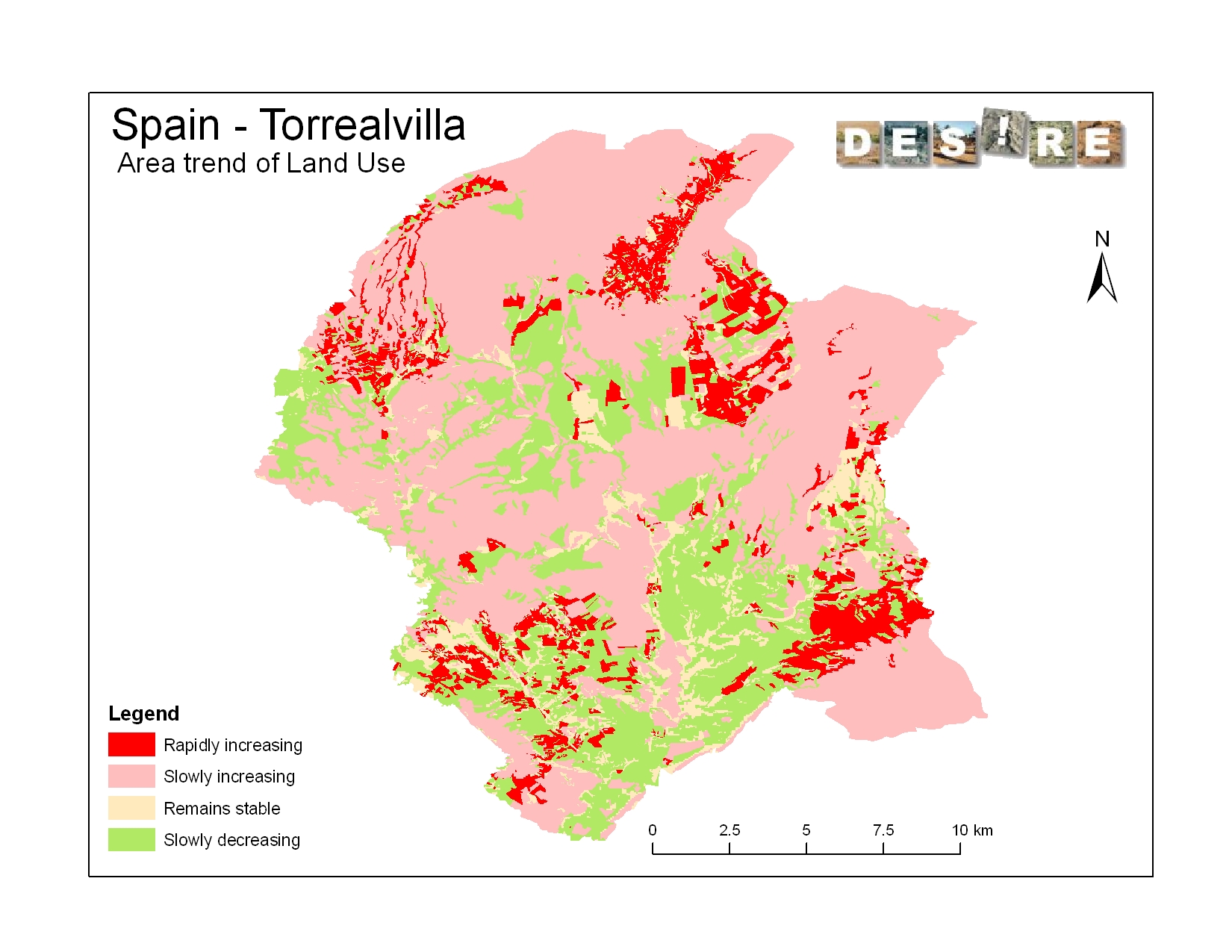 3
Area trend
7
Step 3: Land degradation
Determine the major types of land degradation presently occurring under each land use system
Land degradation types
Soil compaction
Salinization
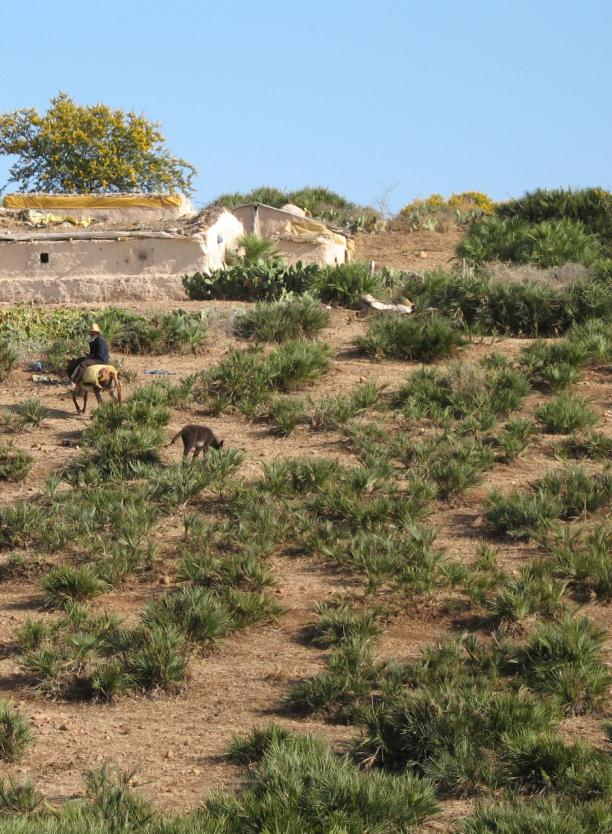 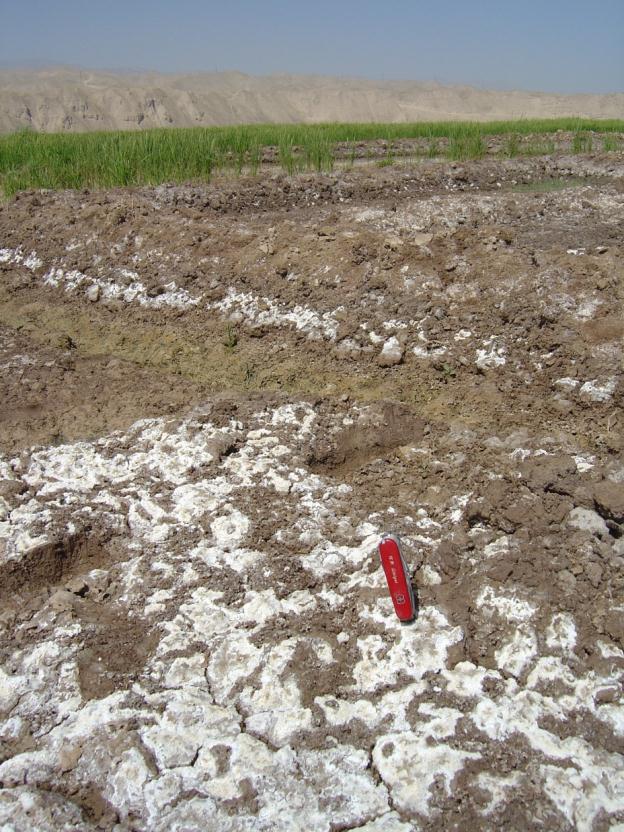 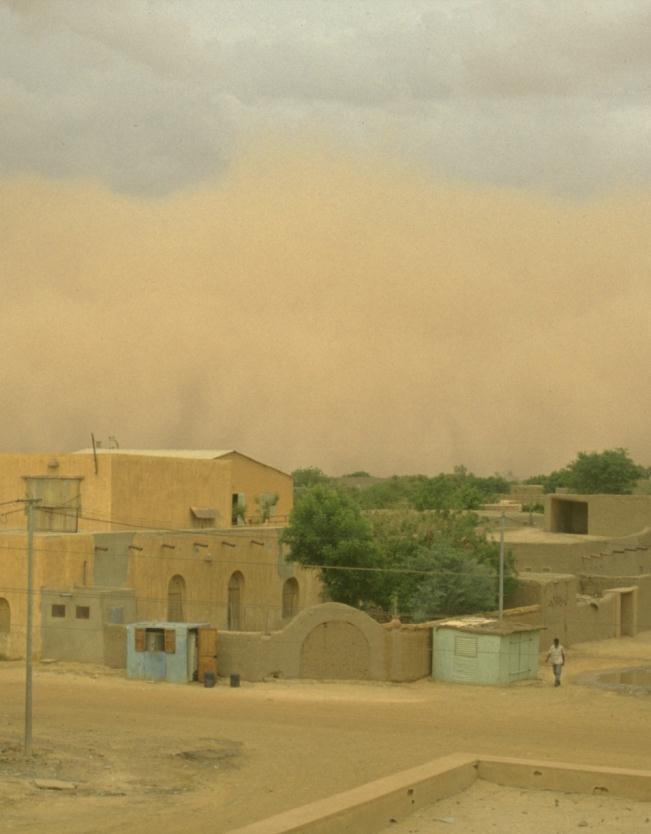 Vegetation degradation
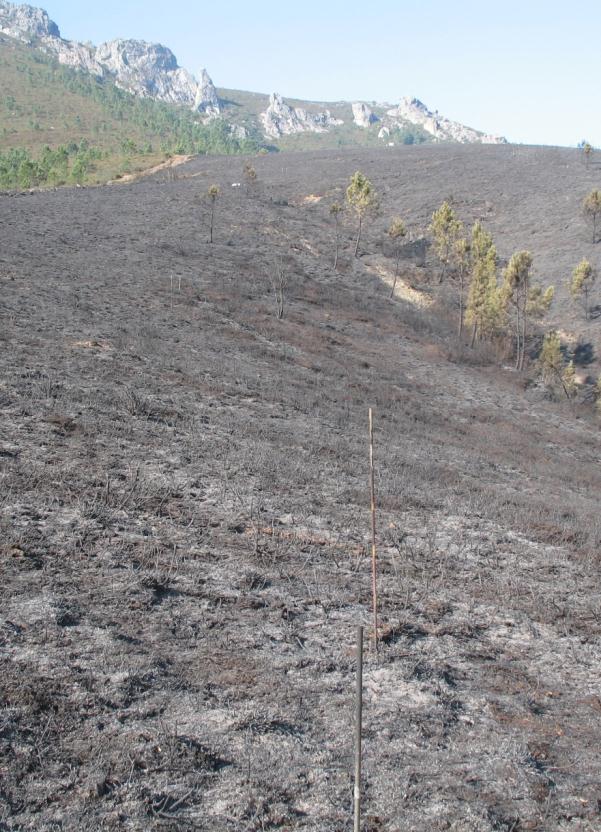 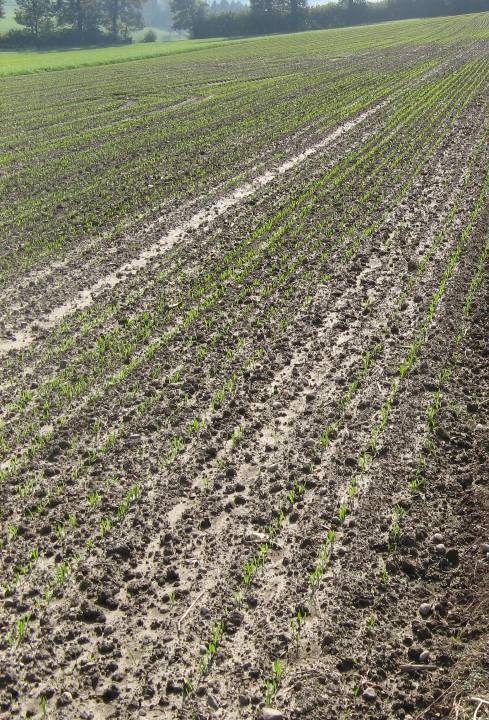 Soil erosion by wind
: Detrimental effects of fires
G. Schwilch
HP. Liniger
G. Schwilch
HP. Liniger
G. Schwilch
[Speaker Notes: Besides water erosion we find numerous other types of soil degradation. To name just a few: salinization, wind erosion, degradation of vegetation cover, forest fires, soil compaction, etc.]
Land Degradation types (1) (WOCAT 2008)
W: Soil erosion by water
E: Soil erosion by wind
C: Chemical soil deterioration
P: Physical soil deterioration
B: Biological degradation
H: Water degradation
Land Degradation types (1) (WOCAT 2008)
W: Soil erosion by water
Wt 	loss of topsoil (surface erosion)
Wg	gullying (gully erosion)
Wm 	mass movements
Wr	riverbank erosion
Wc	coastal erosion
Wo	offsite degradation
E: Soil erosion by wind
Et 	loss of topsoil 
Ed 	deflation and deposition
Eo 	offsite effects
C: Chemical soil deterioration
Cn 	fertility decline and reduced organic matter content 
Ca	acidification
Cp	soil pollution
Cs	salinisation/alkalinisation
P: Physical soil deterioration
Pc	compaction
Pk	sealing and crusting
Pw	waterlogging
Ps	subsidence of organic soils, settling of soil
Pu	loss of bio-productive function due to other activities (eg construction, mining)
Land Degradation types (1) (WOCAT 2008)
B: Biological degradation
Bc	reduction of vegetation cover
Bh	loss of habitats
Bq	quantity / biomass decline 
Bf	detrimental effects of fires
Bs	quality and species composition / diversity decline
Bl	loss of soil life
Bp	Increase of pest / diseases, loss of predators
H: Water degradation 
Ha	aridification / soil moisture problem
Hs	change in quantity of surface water
Hg	change in groundwater / aquifer level
Hp	decline of surface water quality
Hq	decline of groundwater quality
Hw	reduction of the buffering capacity of wetland areas
12
[Speaker Notes: Früher nur Vegetation aber mehr

Wasser: mussten wir in WOCAT kategorisieren und definieren (momentaner Stand!)]
Degradation “Degree”
Degree: intensity of the land degradation process
1	Light: there are some indications of degradation, but the process is still in an initial phase. It can be easily stopped and damage repaired with minor efforts.
Moderate: degradation is apparent, but its control and full rehabilitation of the land is still possible with considerable efforts.
Strong: evident signs of degradation. Changes in land properties are significant and very difficult to restore within reasonable time limits.
Extreme: degradation beyond restoration.
13
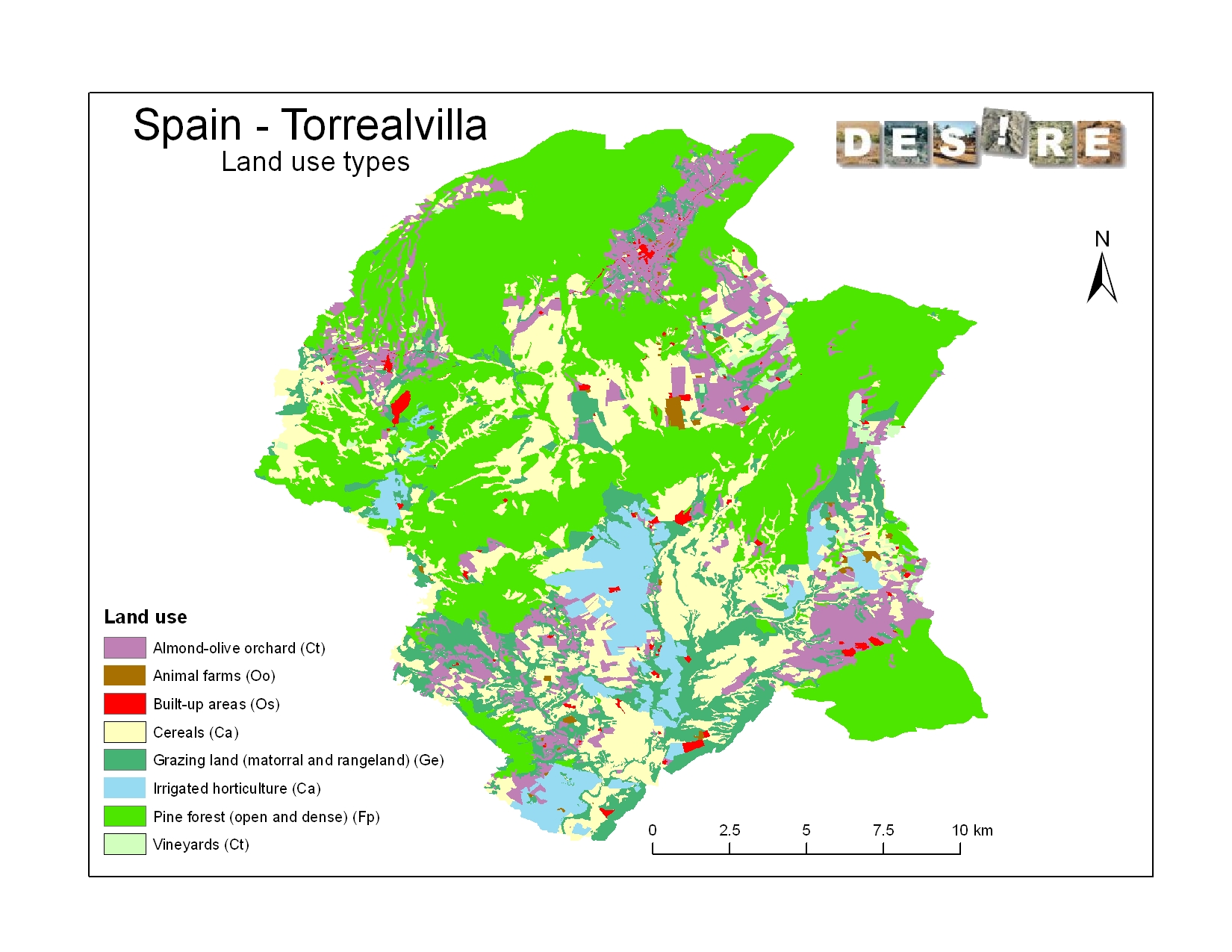 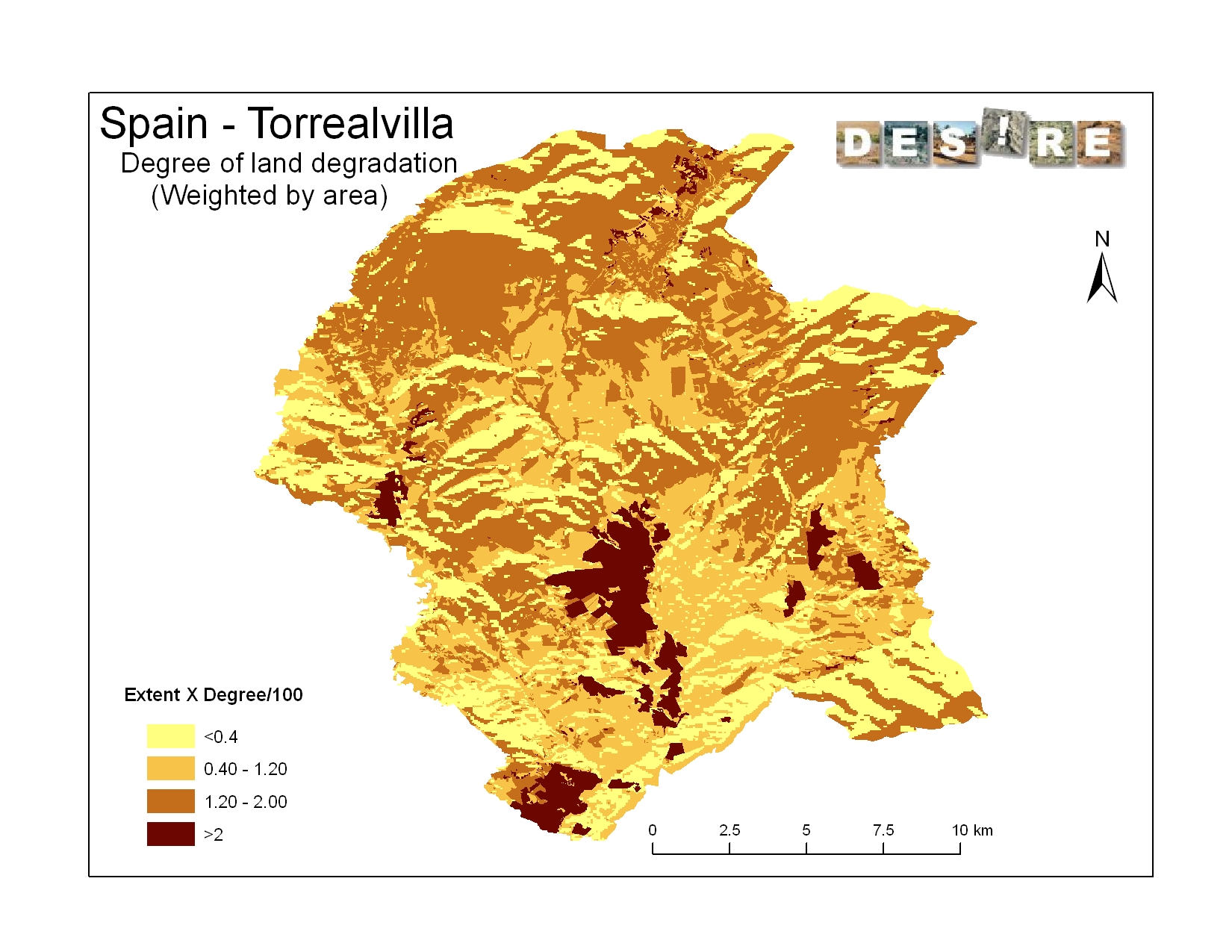 3
14
Degradation “Rate”
Rate: indicate the trend of degradation over a recent period of time
3:  rapidly increasing degradation 
	2:	 moderately increasing degradation
	1:	 slowly increasing degradation 
	0:	 no change in degradation 
	-1: slowly decreasing degradation 
	-2: moderately decreasing degradation 
	-3: rapidly decreasing degradation
15
Direct causes of land degradation
s: 	Soil management: improper / cultivation of unsuitable soils …
a:	Crop and rangeland management: improper …
f:	Deforestation and removal of natural vegetation 
e:	Over-exploitation of vegetation for domestic use
g:	Overgrazing
i:	Industrial activities and mining
u:	Urbanisation and infrastructure development 
p:	Discharges leading to point contamination of surface and ground water resources
q:	Causes leading to non-point contamination of surface and ground water resources
w:	Disturbance of the water cycle 
o:	Over abstraction of water 
n:	Natural causes
16
Indirect causes of land degradation
p:	Population density
t:	Land tenure
h:	Poverty / wealth 
l:	Labour availability 
r:	Inputs and infrastructure 
e:	Education, access to knowledge and support services 
w:	War and conflict
g:	Governance / institutional 
o:	Others (specify)
17
Impact on Ecosystem Services & Indicators
P  	Productive Services  & indicators
(P1) 	production (of animal / plant quantity and quality including biomass for energy) and risk
(P2) 	water (quantity and quality ) for human, animal and plant consumption
(P3) 	land availability
E 	Ecological services (regulating / supporting) & indicators
(E1) 	water cycle: floods, storms, excessive rains 
(E2) 	water cycle: drought, dry season flow, availability of water
(E3) 	organic matter status
(E4) 	soil cover (vegetation, mulch, etc.)
(E5) 	soil structure: surface (eg sealing and crusting) and subsoil affecting infiltration, water and nutrient holding capacity, salinity etc.
(E6) 	nutrient cycle (N, P, K) and the carbon cycle (C)
(E7) 	soil formation (including wind-deposited soils)
(E8) 	biodiversity 
(E9) 	greenhouse gas emission
(E10)	(micro)-climate (wind, shade, temperature, humidity)
S 	Socio-cultural services and human well-being & indicators
(S1) 	spiritual, aesthetic, cultural landscape and heritage values, recreation and tourism, 
(S2) 	education and knowledge (including indigenous knowledge)
(S3) 	conflicts
(S4) 	food security, health  and poverty 
(S5) 	net income
(S6) 	private and public infrastructure (buildings, roads, dams, etc.)
18
(WOCAT 2008)
[Speaker Notes: Wasser: mussten wir in WOCAT kategorisieren und definieren (momentaner Stand!)]
“Level of impact” (on Ecosystem Services)
-3 	high negative influence: land degradation contributes negatively (more than 50%) to changes in ES
-2	negative influence: land degradation contributes negatively (10-50%) to changes in ES
-1	low negative influence: land degradation contributes negatively (0-10-%) to changes in ES.
0	no impact, i.e. no or negligible change ecosystem service
+1	low positive influence: land degradation contributes positively (0-10%) to the changes in ES
+2	positive influence: land degradation contributes positively (10-50%) to the changes in ES
+3	high positive influence: land degradation contributes positively (more than 50%) to changes in ES.
19
Data entry table
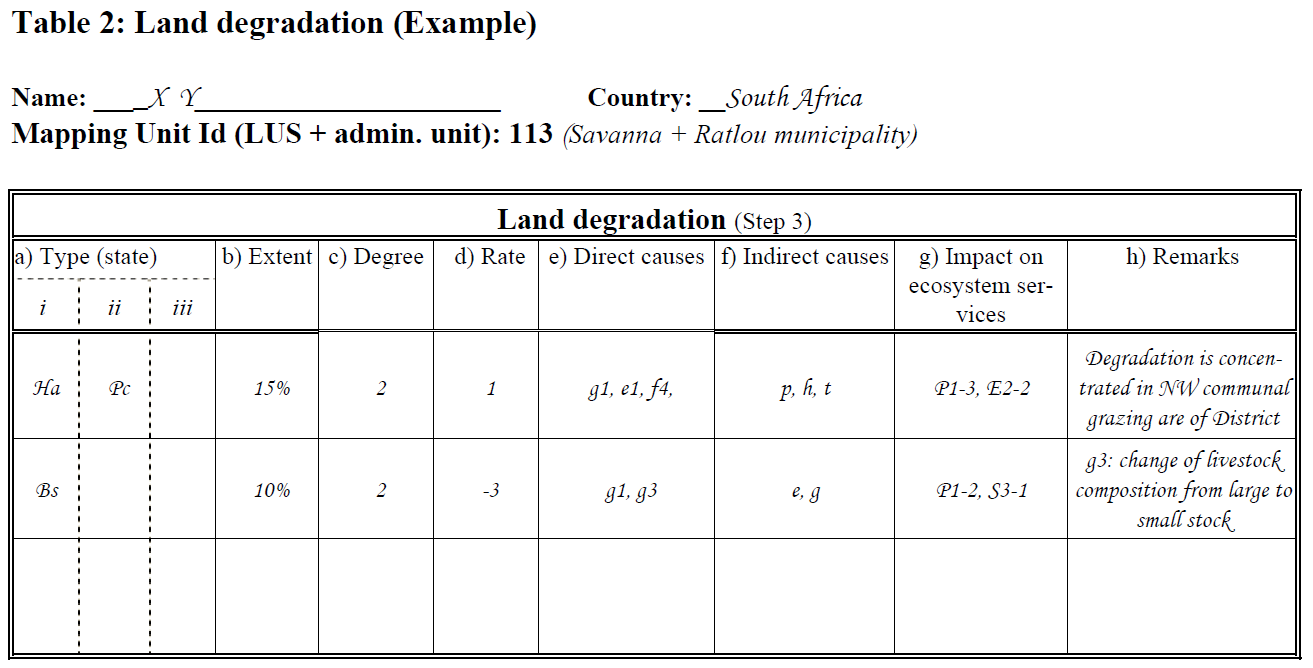 20
Step 4: Sustainable Land Management
Give the name of the most widespread technologies for each mapping unit
21
Conservation Groups
CA: 	Conservation agriculture / mulching 
NM: 	Manuring / composting / nutrient management 
RO: 	Rotational system / shifting cultivation /  fallow /slash and burn
VS: 	Vegetative strips / cover  
AF: 	Agroforestry  
AP: 	Afforestation and forest protection
RH: 	Gully control / rehabilitation 
TR: 	Terraces  
GR: 	Grazing land management
WH: 	Water harvesting
SA: 	Groundwater / salinity regulation / water use efficiency
WQ: 	Water quality improvements 
SD: 	Sand dune stabilization
CB: 	Coastal bank protection
PR: 	Protection against natural hazards
SC: 	Storm water control, road runoff
OT: 	Other: (specify)
22
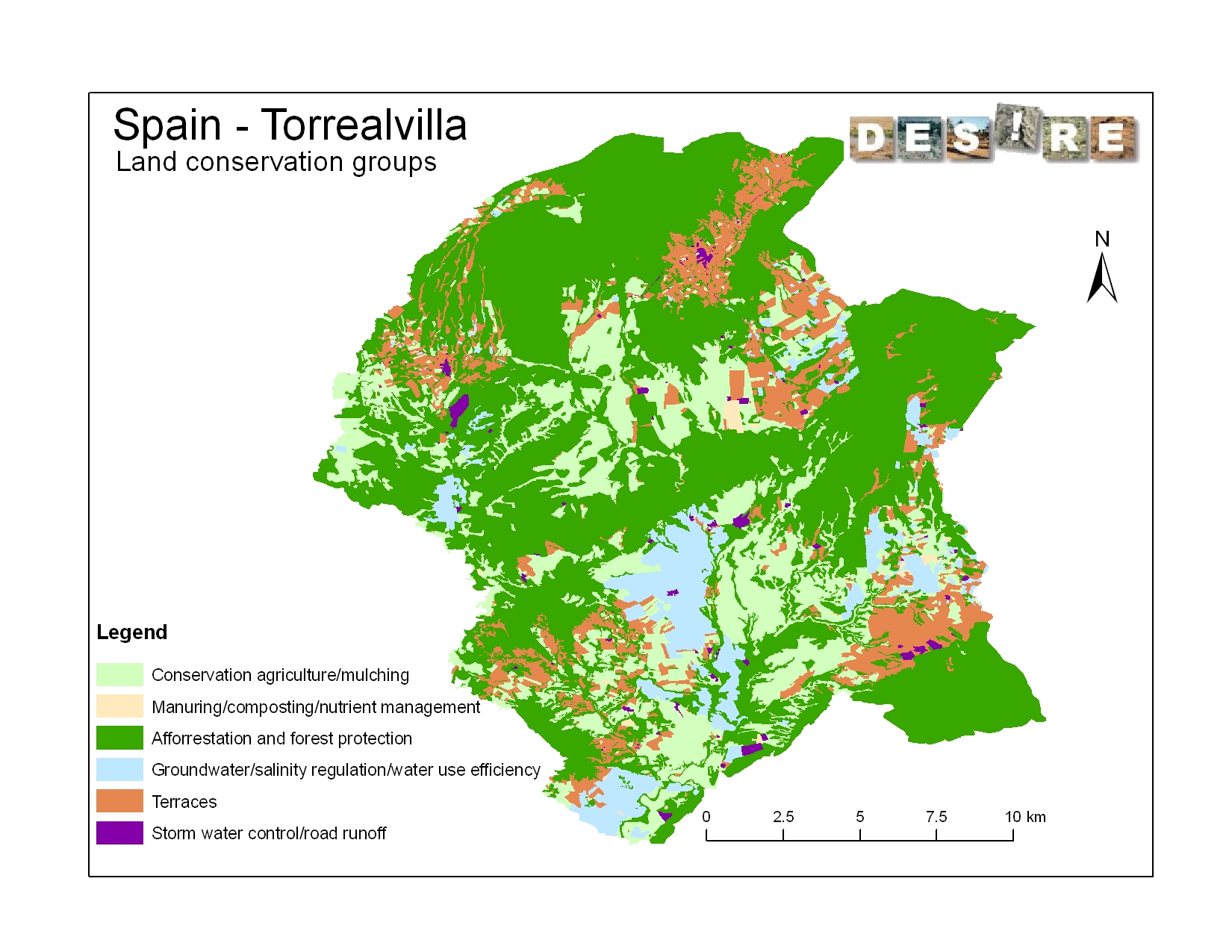 3
23
WOCAT categories of SLM measures
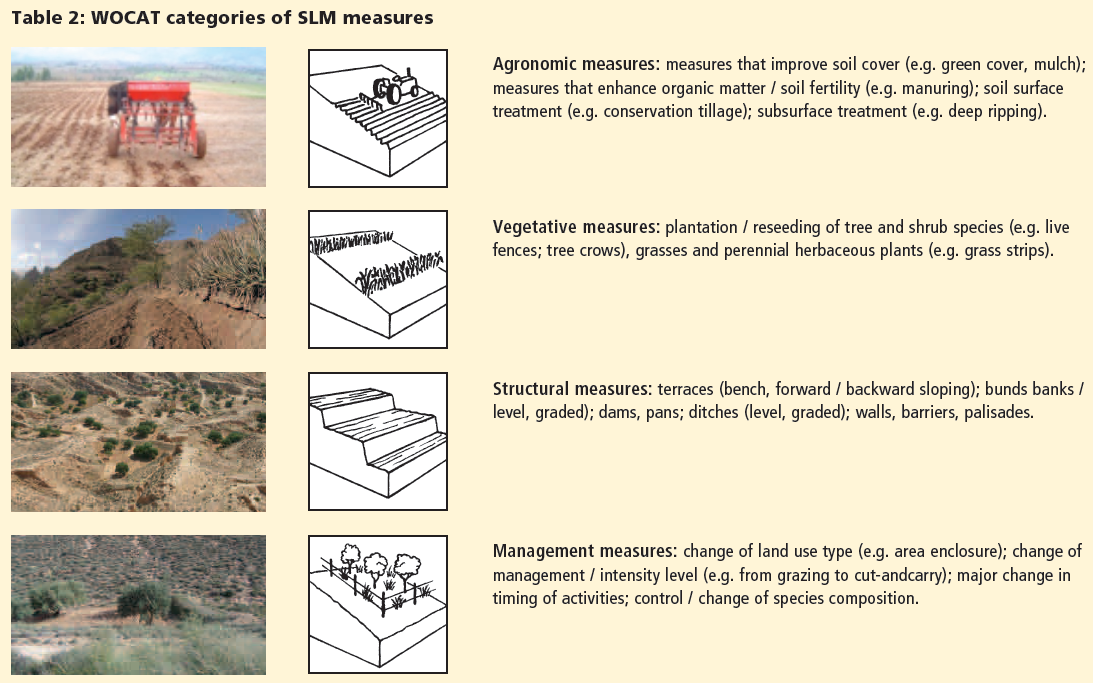 24
The challenge: Stage of SLM intervention
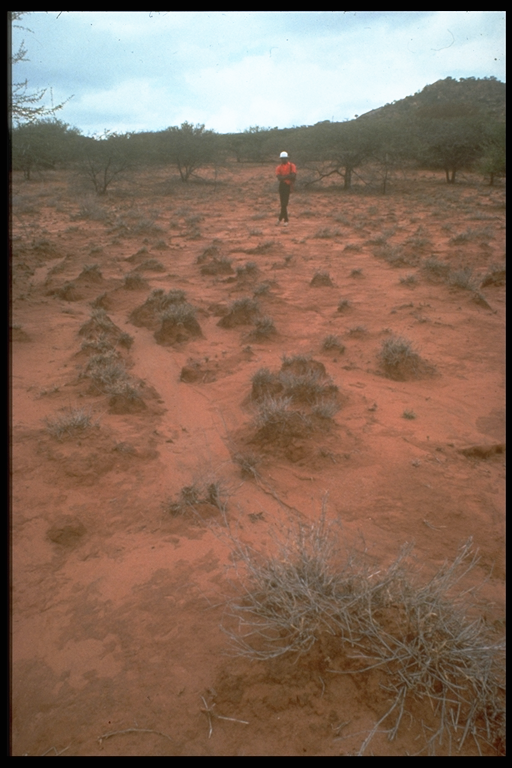 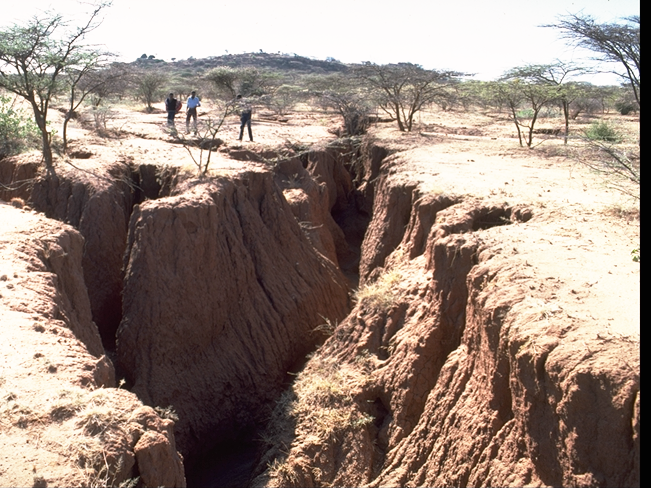 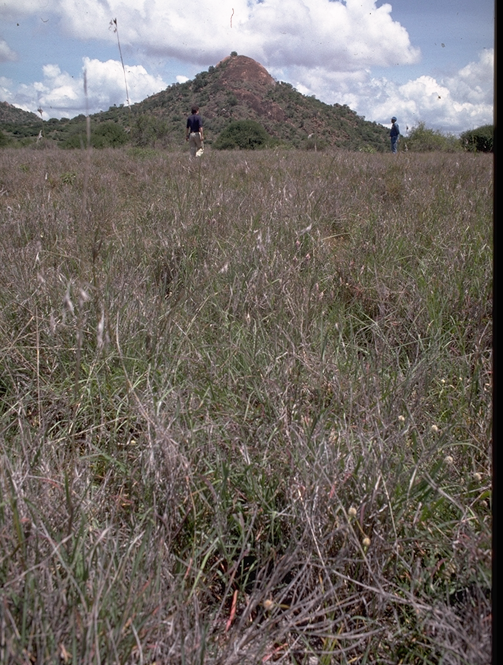 Purpose
Mitigation / „Cure“
Rehabilitation / Restoration
Prevention
Fotos: H.P. Liniger
Effectiveness of implemented SLM technologies
Effectiveness: how much it reduces the degree of degradation or how well it is preventing degradation
4: Very high: the measures not only control the land degradation problems appropriately, but even improve the situation compared to the situation before degradation occurred. 
3: High: the measures control the land degradation problems appropriately. The measures are able to stop further deterioration, but improvements are slow.
2: Moderate: the measures are acceptable for the given situations. However, the measures only slow down the degradation process, but are not sufficient.
1: Low: the measures need local adaptation and improvement in order to reduce land degradation to acceptable limits.
Effectiveness trend
1: increase in effectiveness: the measures have a growing positive impact on the reduction of degradation
0: no change in effectiveness
-1: decrease in effectiveness: the measures have less and less effect in reducing degradation, e.g. due to lack of maintenance
Impact on Ecosystem Services & Indicators
P  	Productive Services  & indicators
(P1) 	production (of animal / plant quantity and quality including biomass for energy) and risk
(P2) 	water (quantity and quality ) for human, animal and plant consumption
(P3) 	land availability
E 	Ecological services (regulating / supporting) & indicators
(E1) 	water cycle: floods, storms, excessive rains 
(E2) 	water cycle: drought, dry season flow, availability of water
(E3) 	organic matter status
(E4) 	soil cover (vegetation, mulch, etc.)
(E5) 	soil structure: surface (eg sealing and crusting) and subsoil affecting infiltration, water and nutrient holding capacity, salinity etc.
(E6) 	nutrient cycle (N, P, K) and the carbon cycle (C)
(E7) 	soil formation (including wind-deposited soils)
(E8) 	biodiversity 
(E9) 	greenhouse gas emission
(E10)	(micro)-climate (wind, shade, temperature, humidity)
S 	Socio-cultural services and human well-being & indicators
(S1) 	spiritual, aesthetic, cultural landscape and heritage values, recreation and tourism, 
(S2) 	education and knowledge (including indigenous knowledge)
(S3) 	conflicts
(S4) 	food security, health  and poverty 
(S5) 	net income
(S6) 	private and public infrastructure (buildings, roads, dams, etc.)
-3 : high negative impact
-2 : negative impact
-1 : low negative impact
1 : low positive impact
2 : positive impact
3 : high positive impact
28
(WOCAT 2008)
[Speaker Notes: Wasser: mussten wir in WOCAT kategorisieren und definieren (momentaner Stand!)]
Implemented SLM technologies
Period of implementation:Indicate since what year the technology has been implemented
Reference to QT:If more detailed information is available in a the questionnaire of SLM Technologies (QT) please add their reference number.
Remarks
29
Data entry table
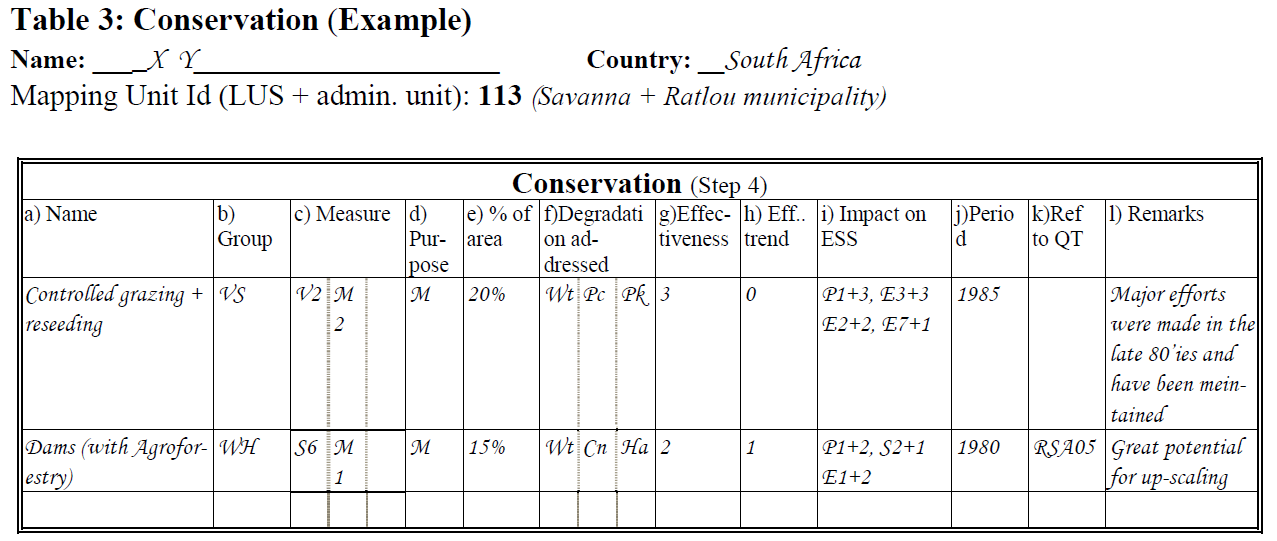 30
Step 5: Expert recommendation
Recommendation on best intervention

A 	Adaptation to the problem: the degradation is either too serious to deal with and is accepted as a fact of life, or it is not worthwhile the effort to invest in.

P 	Prevention implies the use of conservation measures that maintain natural resources and their environmental and productive function on land that may be prone to further degradation

M 	Mitigation: is intervention intended to reduce ongoing degradation. 

R 	Rehabilitation: is intervention when the land is already degraded to such an extent that the original use is only possible with extreme efforts as land has become practically unproductive.
31
Step 5: Expert recommendation
Suggested interventions on how to address  land degradation
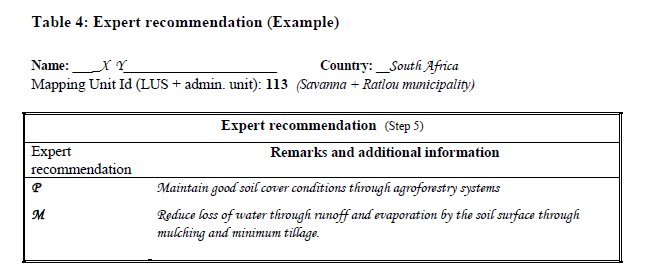 32